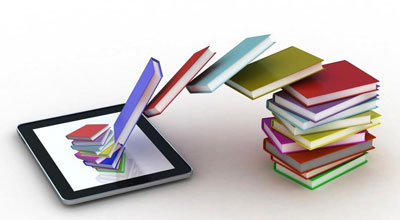 How To Create A GREAT
EBOOK For Your Ministry
How I Got Into Ebooks
Back in the 1990’s everyone was on dial-up and bandwidth and time online mattered. People did not want to download 25 of my articles one-by-one, however I could put them all in an ebook, size 250KB, and they could download it in a minute or so.
This scenario has returned with mobile data in the developing world
Ebooks….
Get your story out easily
Ebooks travel virally around the world
Are very low cost to distribute
Are popular as promos / give-aways
Content Is King
Solve A Problem
Tell An Interesting Story
Overview A Product
Share The Gospel
Showcase Expertise
Ministry Uses
Church membership / services guide
 Bible studies
 Sermon collections
 Free textbooks for overseas
 Give-away to new members
How–To Guide
e.g. “How To Run A Youth Camp”
Theory
Best Practice Examples
Step-by-Step How To Guide
Where To Get Help
Inspiration and Poetry
Print publishers will not touch it
 Works well on small-niche ebooks
 It is easy to illustrate an ebook
 You don’t end up with a garage full of books
 Enables you to share your heart
Quality
Write well to start with
Organized structure
Spellcheck
Grammar-check
Edit for flow
Use some pictures if possible
Size
Generally 40-200 pages but can be any length. 
Short ebooks on very specialized topics are not a bad thing
Break a very long book up into a series
Formats
PDF
ePUB
Mobi (Kindle)
HTML
From PowerPoint To Ebook
Go into PowerPoint – Design – Slide Size – Custom Slide Size
Set to Letter 8.5 x 11 portrait
Add colorful margins and pictures
Add backgrounds
Add text in easy to place text boxes
Go to File -Save as PDF
Calibre
Calibre Ebook Management
https://calibre-ebook.com/
Converting With Calibre
Add Book
 - Convert Books – Convert Individually
 - Select format to convert to (top right)
 - Fill in Metadata
- Select settings for cover etc.
(there are good YouTube videos on this)
Cover Design
Get it done professionally
Be careful with image copyrights
Be careful to follow the guidelines
Can use offshore services such as Fiverr.com
Fonts
Serif:  Georgia
Sans Serif:  Helvetica or Arial
12 point
1.5 spacing
Use serif for body text, and sans serif for titles, or vice-versa. 
Do not embed fonts or you can end up with legal / copyright issues.
Diagrams
Use Microsoft Visio to create flowcharts and diagrams to help readers to understand your ideas.
Creately, Draw.Io and Gliffy are web-based tools.
Dia is a good open-source tool
Images
Use JPG only (other formats are unsupported)
Only use Creative Commons images or ones that you have paid for and have the license for.
 Keep small , less than 100KB is good
 Title: up to 1400 px wide Other: 200-400px
 Test at various resolution (72dpi etc)
https://search.creativecommons.org/
Publishers
Amazon KDP – massive and dominant
Kobo Writing Life - good discoverability
Smashwords – good for Indie publishers
iBooks Author - Apple
Nook – Barnes and Noble
Scribd – easy to use, discoverability is good
Pricing Your Ebook
Free – promo, Christian literature
 $1.99 short ebook
$2.99 to $9.99 most Amazon Kindle books
$3.99 – most popular ebook price
$7.99 to $14.99 – major author
$15.00 and above – specialized technical
Email Distribution
Send as an attachment to an email list (e.g. church members. supporters, interested readers etc)
Use an autoresponder e.g. Olam Autoresponder, MailChimp etc
Publicity / Awareness
Social Media
Book web page
Amazon tools & Smashword tools
Email blasts
Reader forums
Word of Mouth & Reviews
Contact
John Edmiston, CEO Cybermissions
johned@cybermissions.org
Phone: 424-358-1207